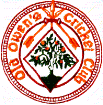 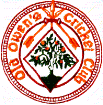 Old Owens Cricket Tour St Lucia February 2024
Tour Proposal
Saturday 10th – Saturday 17th February 2024

7 nights @ The Bay Gardens Beach Resort, Rodney Bay (4*) – B&B Basis

4 Matches at mixture of grounds including 1 international venue

Cost: £1500-£1600- Includes all flights/accommodation/transfers/fixtures- A few excursions/activities will be included - Evening meals will be at tourists cost
Proposed Itinerary
Day 1 – Saturday – 10/02/2017
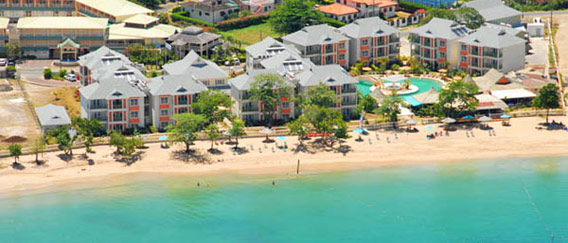 Mid morning flight from Gatwick

Arrive at Hewanorra International Airport, St Lucia mid/late afternoon- 1 hour 30 minutes drive to Hotel

Check in to Bay Gardens Beach Resort, Rodney Bay
Relax/Evening Meal at Hotel
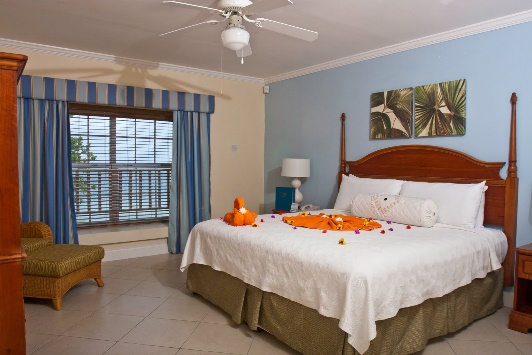 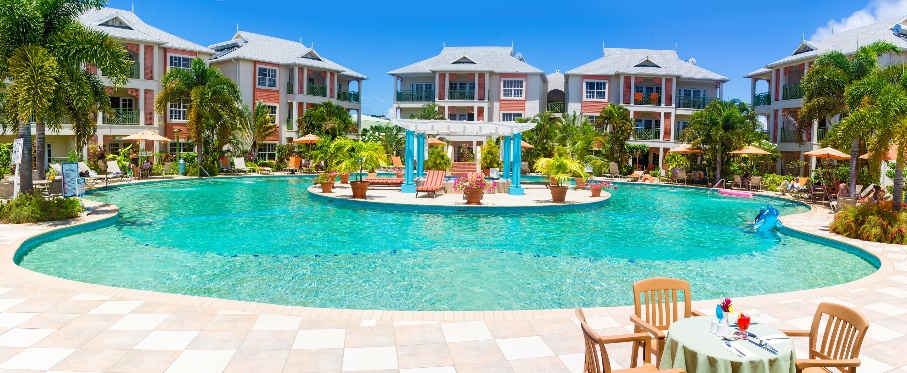 Day 2 – Sunday – 11/02/2017
Optional morning training session @ Gros Islet Cricket Club

Hotel Leisure

Pigeon Island National Park

Rodney Bay/Marina
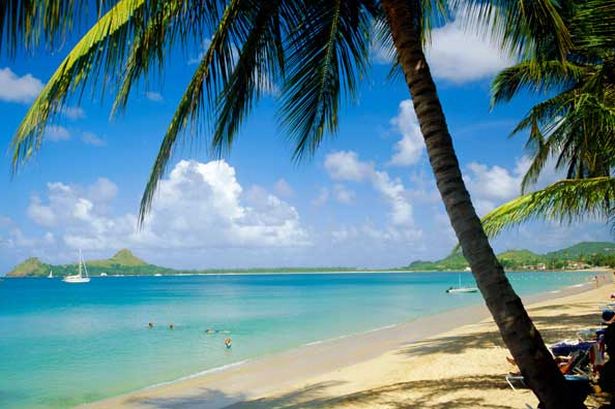 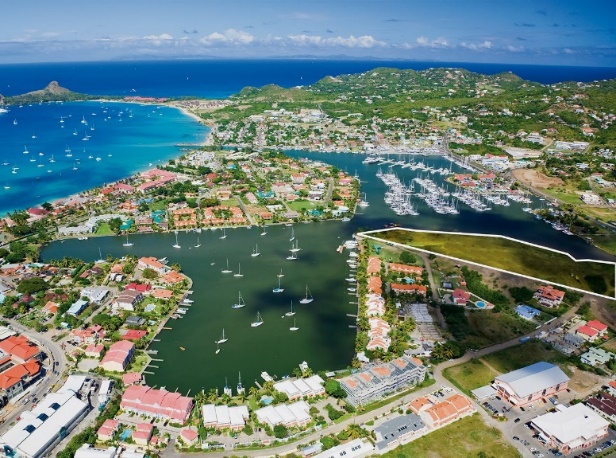 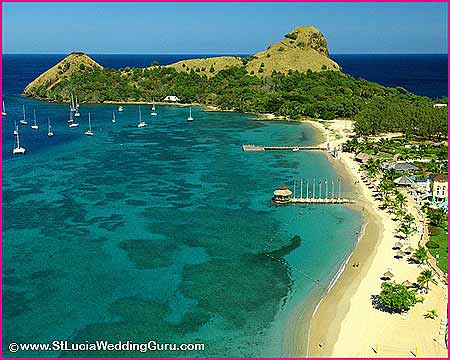 Day 3 – Monday – 12/02/2017
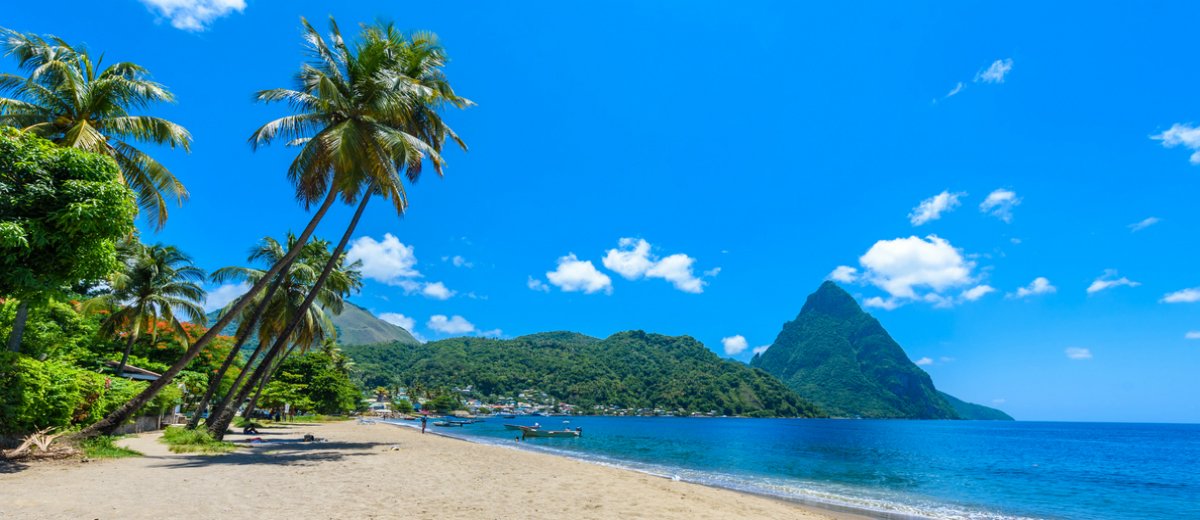 Match Day 1 @ Gros Islet Cricket Club

40/50 Over Game

Evening Meal at Restaurant
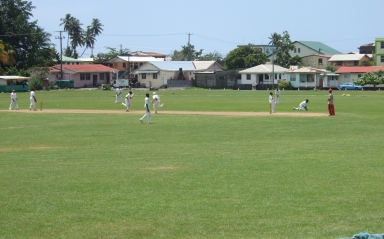 Day 4 – Tuesday – 13/02/2017
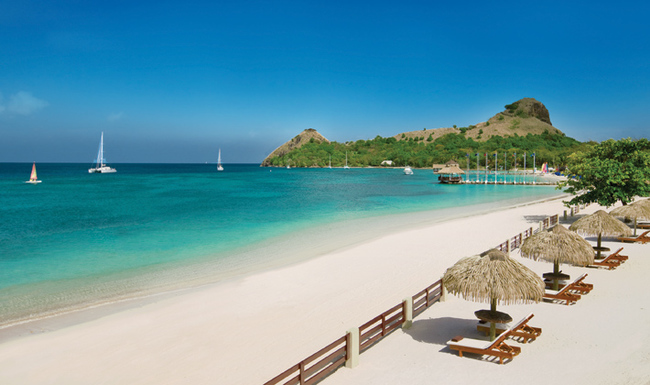 Match Day 2

40/50 Over Game

Evening Meal at Restaurant
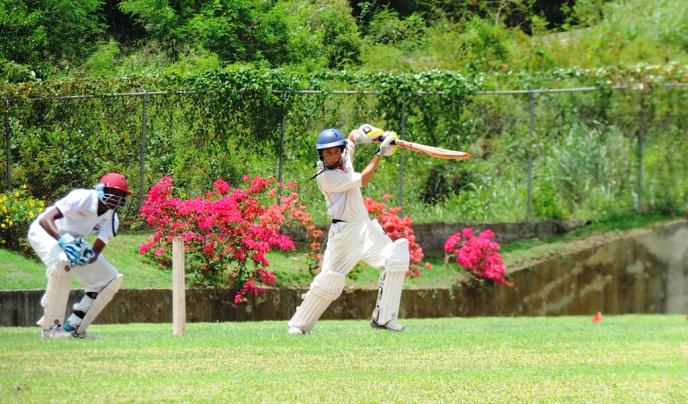 Day 5 – Wednesday – 14/02/2017
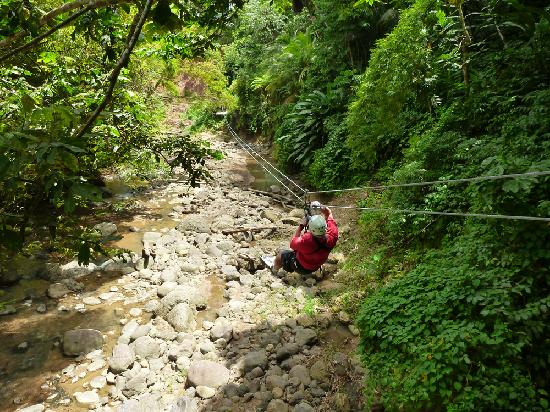 Optional Sightseeing/Activities in St Lucia- Island Adventure Tours	- Treetop Zip Line Adventure	- Island Buggy Tours	- Kayak/Snorkelling

Whale/Dolphin Watching
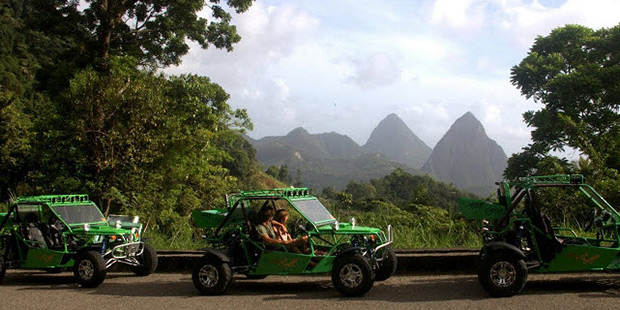 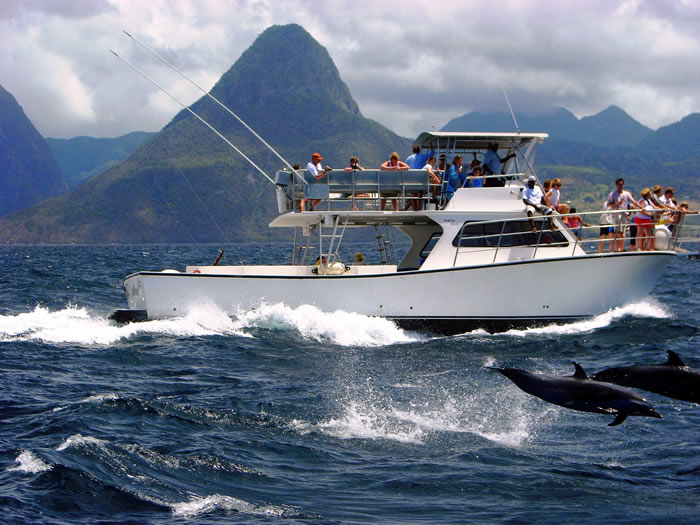 Day 6 – Thursday – 15/02/2017
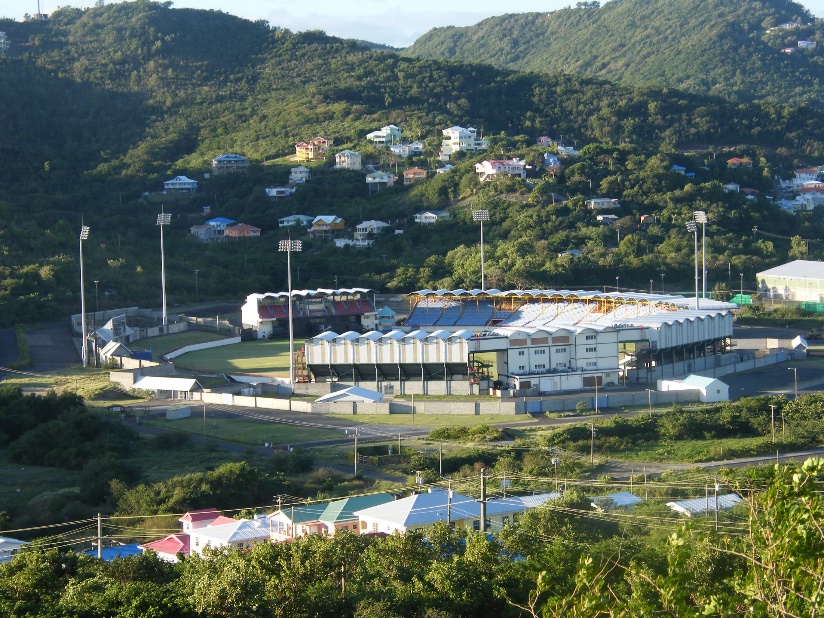 Match Day 3 & 4 @ The Darren Sammy Stadium (subject to International fixture)

2 x T20 Game

Relax & Evening meal at Resort
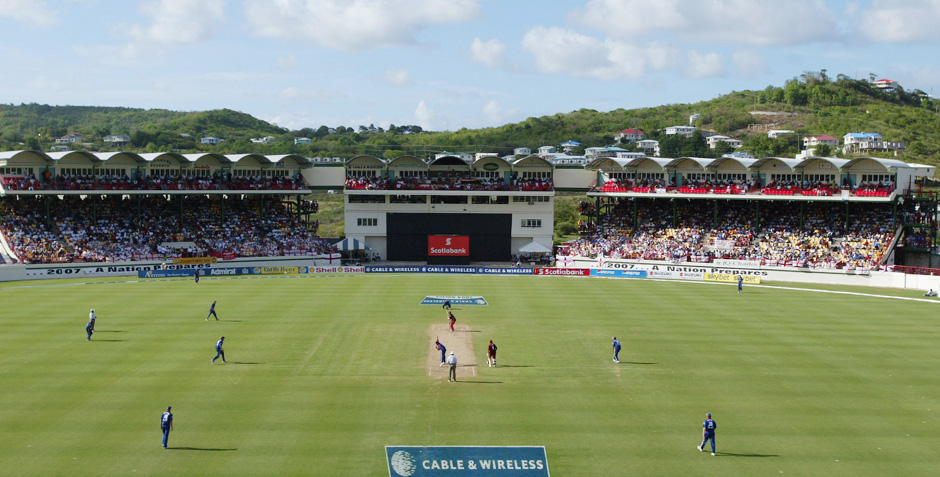 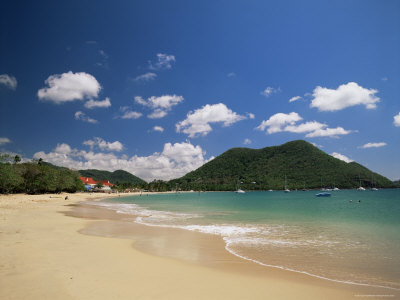 Day 7 – Friday – 16/02/2017
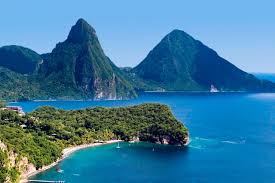 Catarmaran Cruise from Rodney Bay down west coast

Visit to The Pitons (World Heritage Site) 
Town of Soufriere- Sulphur Springs- Soufriere Drive-In Volcano- Superman Waterfall

Tour Dinner & Awards
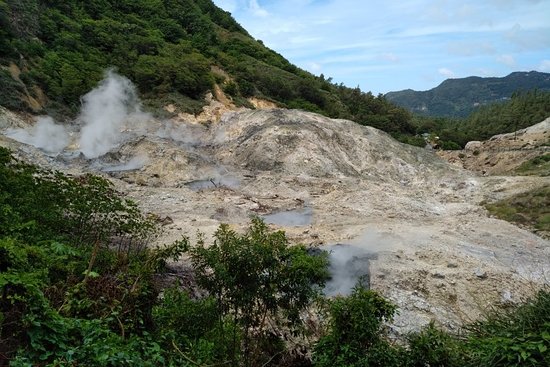 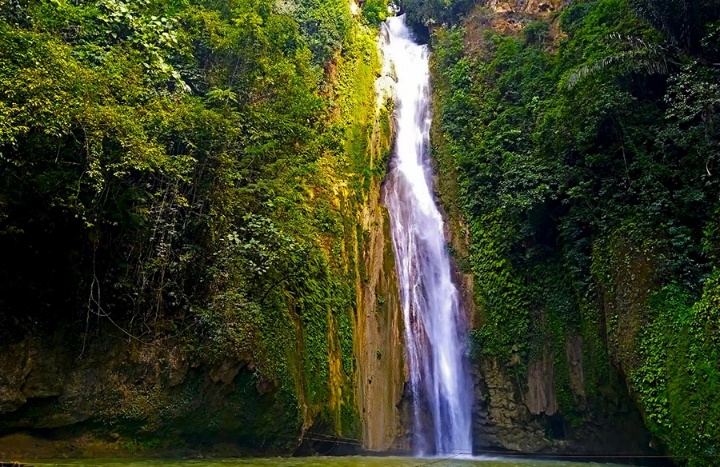 Day 8 – Saturday – 17/02/2017
Morning leisure before Midday check out of hotel

Evening Return Flight to UK from Hewanorra International Airport

Land at Gatwick Airport Sunday morning UK time